Topical Clustering of Search Results
Date : 2012/11/8
Resource : WSDM’12
Advisor : Dr. Jia-Ling Koh
Speaker : Wei Chang
1
Search Results Clustering (SRC)
2
Outline
Introduction
Approach
Experiment
Conclusion
3
Syntax and Semantics
How to measure the similarity?
US president issues Libya ultimatum
Barack Obama says Gaddafi may wait out military assault

the paparazzi photographed the star
the astronomer photographed the star
4
Goal
Find the topics of search results
Measure the similarity between topics
Design a topical clustering algorithm
5
Search jaguar
6
[Speaker Notes: Topics cluster 是 disjoint 的，但是 snippets 不是]
Outline
Introduction
Approach
Experiment
Conclusion
7
Steps
Find the topics with weight for each snippets
by TAGME
Measure the similarity between topics
Pre-processing
Topical decomposition
Snippets clustering and labeling
8
TAGME
Get topics with weight from text fragment by Wikipedia
A topic is a Wikipedia page
http://tagme.di.unipi.it/
Response example:
<annotation>
      <spot pos="81" len="7">england</spot>
      <title>England national football team</title>
      <id>9904</id>
      <rho>0.3735</rho>
</annotation>
<annotation>
      <spot pos="25" len="8">maradona</spot>
      <title>Diego Maradona</title>
      <id>8485</id>
      <rho>0.2112</rho>
</annotation>
9
Topic relatedness
W
in(t) is the set of in-links in page t
W is the number of all pages in 
    Wikipedia
rel(ta , tb) is the relatedness 
    between ta and tb
Assume that in(ta) is bigger than in(tb)
in(ta )
in(tb )
10
Pre-processing
Remove the topics that cover more than 50% of the snippets
Greedily solving a set-covering problem to find a minimum-cardinality subset of topics (pick the topic that contains most weighted yet-uncovered snippets)
T1
T5
T3
T2
T4
11
Topical decomposition
Partition the subgraph Gt
Variables (threshold)
m :  max number of cluster
δmax :  a cluster have more topics than this value is called big cluster
if (the number of clusters is less than m){
		if (there is any big cluster)
			bisection the sparsest big cluster
    }
Use this algorithm bisection Gt each time, then we can partition Gt iteratively
12
[Speaker Notes: 每個 cluster 的 topic 個數未必只有 δ
問題在於哪個是 sparest 並且 要怎麼切]
How to bisection?
To minimize the objective function








Use Laplacian matrix
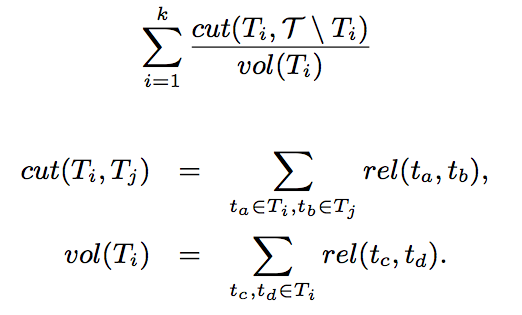 13
Laplacian matrix
L = D − W
Lrw = D-1 L = I - D-1W   (Lrw is a normalized Laplacian matrix)
14
[Speaker Notes: M 不唯一但是 L 會唯一
Algebraic connectivity 對應的 eigenspace  必定一維]
Properties of normalized Laplacian Matrix
Lrw is a semi positive matrix
All the eigenvalues 0 = λ1 ≤ λ2 ≤ … ≤λn
The smallest non-zero eigenvalue is called algebraic connectivity
Algebraic connectivity encodes the sparseness of the graph
The corresponding eigenvector is called Fiedler vector 
The entry of Fiedler vector represent each node in the graph
Sort and cluster these entry than you can cluster the nodes
15
Snippets clustering and labeling
Each snippet assign to the corresponding topic cluster
Select the topic in a cluster that most relatedness to snippets



Use the topic title to label the cluster
If the topic title is same as the input query, then use the most frequently used anchor text of the topic
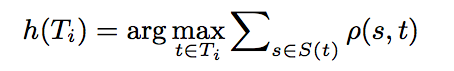 16
[Speaker Notes: 交集的分數到底要不要算]
Outline
Introduction
Approach
Experiment
Conclusion
17
Datasets
AMBIENT
Ambiguous Entities
from Yahoo!
44 queries and 100 result snippets for each query (smaller)
OPD-239
from DMOZ directory
239 topics, each with 10 subtopics and about 100 documents(total 25580 documents) (bigger)
each document is composed by a title and a brief description
18
Coverage analysis
Coverage of TAGME
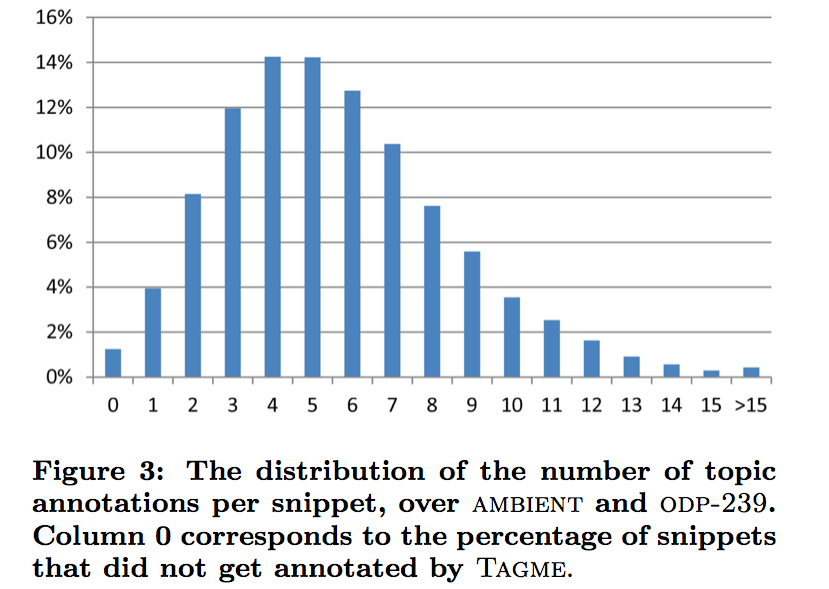 Coverage after pre-processing
   Less than 4% snippets have no topic.
19
F1 measure
Precision                        , Recall                     

True-Positives (TP) are the couples of documents of the same class assigned to the same cluster, False-Positives (FP) are the couples of documents of different classes assigned to the same cluster and False-Negatives (FN ) are the couples of documents of the same class as- signed to different clusters.

F1 measure
20
Clustering evaluation(OPD-239)
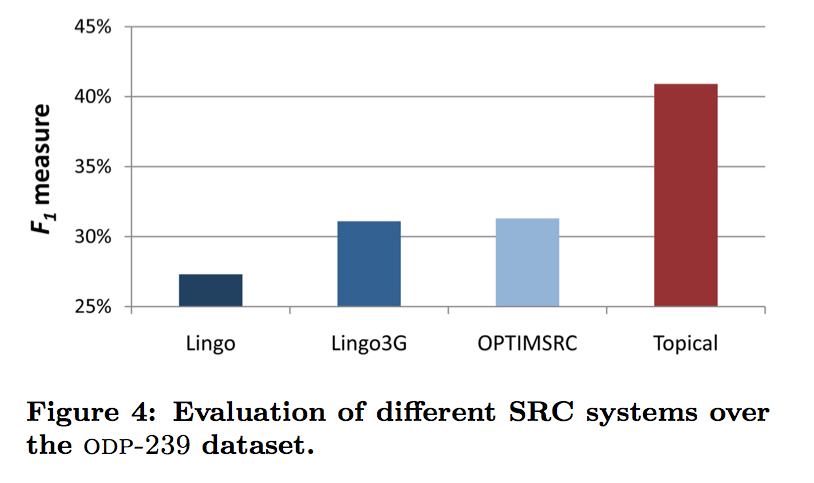 21
Subtopic retrieval(AMBIENT)
SSLk : average number of items (cluster labels or snippets) that must be examined before finding a sufficient number (k) of documents relevant to any of the query’s subtopics

Clusters are ordered by their size
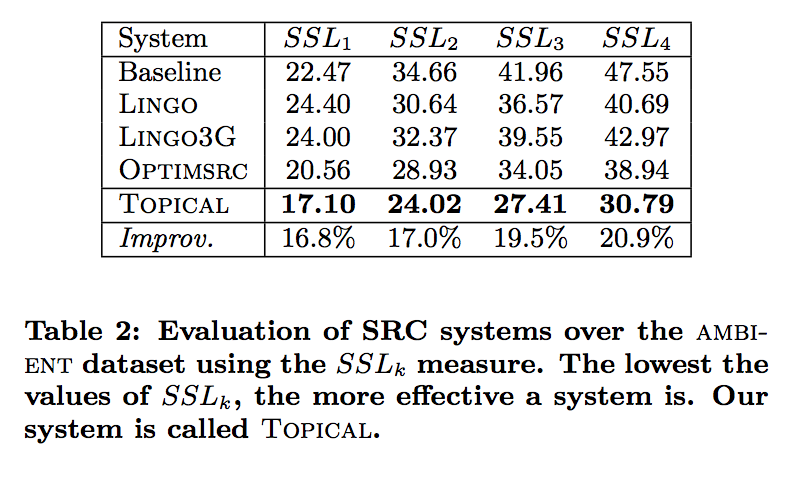 22
User study - label diversification
23
User study - label  effectiveness
24
Outline
Introduction
Approach
Experiment
Conclusion
25
Conclusion
TAGME has only English and Italian. 
We can use distribution system to improve the topic annotation quality.
Laplacian matrix is used in many fields.
We can use a new approach to find just the second eigenvalue and the second eigenvector of the Laplacian matrix.
26
Thanks for listening
27